Fizika
11-sinf
Mavzu: 

Masalalar yechish.


O‘qituvchi: 
Toshkent shahar Uchtepa tumani 
287-maktab fizika fani o‘qituvchisi
Xodjayeva Maxtuma Ziyatovna.
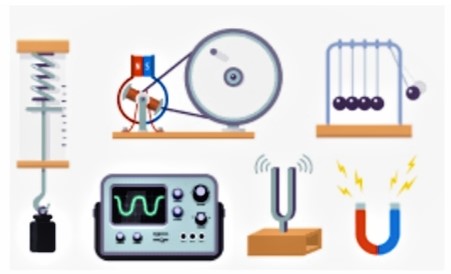 5-mashq 16-masala
Zarraning kinetik energiyasi uning tinchlikdagi energiyasiga teng bo‘lgan holdagi tezligi topilsin.
Masala
Tezligi 0,2c bo‘lgan zarra va foton bir-biriga qarab harakatlanmoqda. Ularning nisbiy tezliklarini toping.
Masala
Tezligi 0,9c bo‘lgan birinchi zarra ikkinchi zarraga yetib olmoqda. Ularning nisbiy tezligi 0,4c bo‘lsa, ikkinchi zarraning tezligini toping.
Masala
Tezligi 0,8c bo‘lgan proton, tezligi 0,6c bo‘lgan neytronga yetib olmoqda. Ularning nisbiy tezligini toping.
Masala
Mustaqil bajarish uchun topshiriqlar
1. 0,6c tezlik bilan harakatlanayotgan zarra tomonga qarab foton kelmoqda. Zarralarning nisbiy tezliklarini toping. 
	2. Zarraning tezligi 0,3c va foton unga yetib olmoqda, ularning nisbiy tezligini toping. 
	3. Birinchi zarra tezligi 0,95c bo‘lgan ikkinchi zarraga yetib olmoqda. Zarralarning nisbiy tezligi 0,2c bo‘lsa, birinchi zarraning tezligini toping.